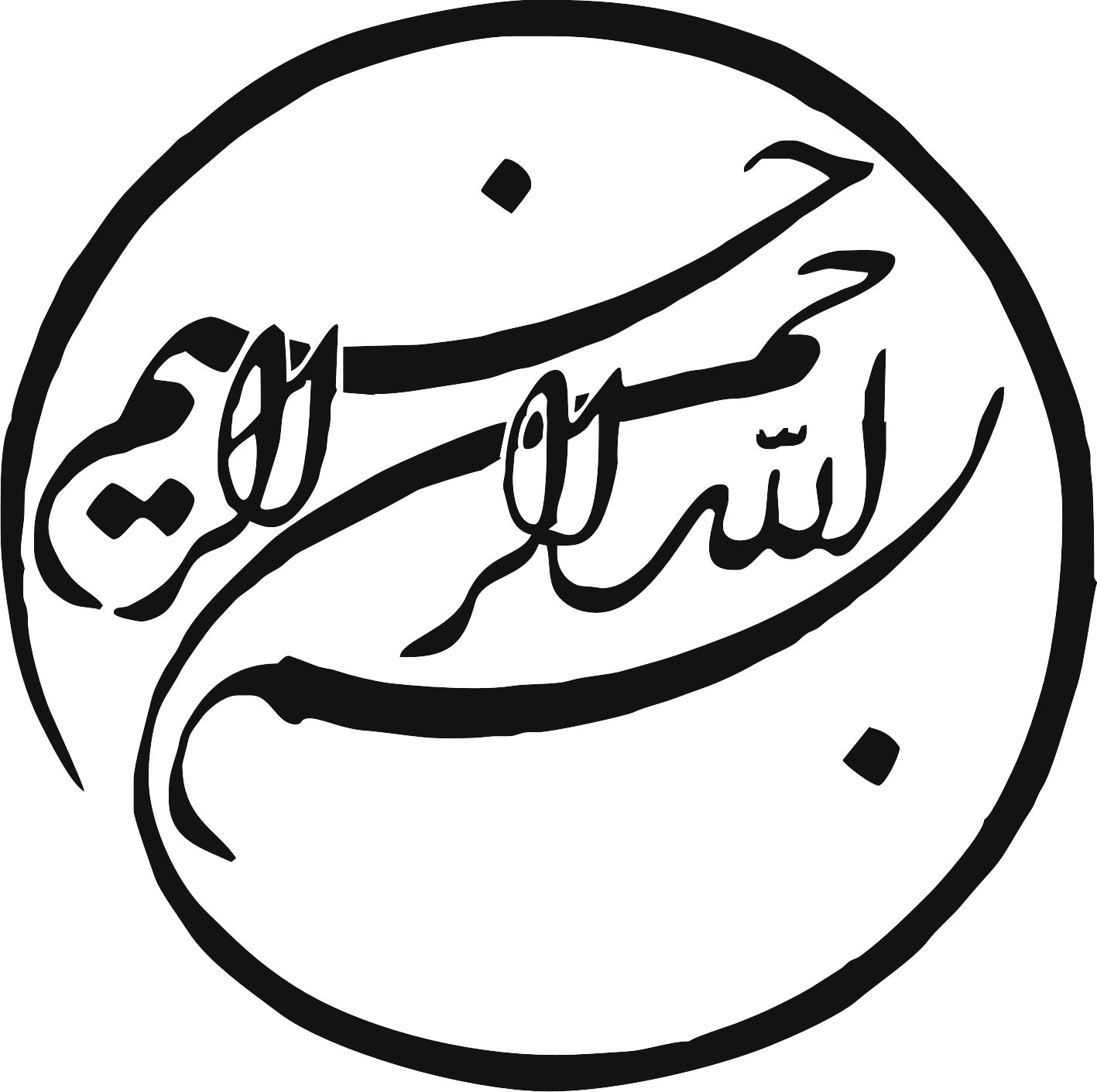 فصل پنجم
روش مبتنی بر اطلاعات:   سودمندی اطلاعات از نظر تصمیم گیریمنبع : کتاب تئوری حسابداری مالینوشته ویلیام اسکات
استاد گرامی: آقای دکتر محفوظی 

                      ارائه دهندگان :
   سمیه فاریابی
   ساناز نوروززاده
در حسابداری دست به تحقیقات تجربی زده شد تا نشان دهند که ارزش بازار اوراق بهادار در برابر اطلاعات جدید و مربوط به حسابداری واکنش نشان میدهد و این تحقیقات ثابت کرده که دست کم میتوان مقداری از اطلاعات حسابداری را سودمند دانست.
بر مبنای تحقیقات ،به نظر میرسد اطلاعات حسابداری برای سرمایه گذاران سودمند است و به آنان کمک میکند ریسک و ارزش مورد انتظار بازدهی اوراق بهادار را برآورد کنند .

روش مبتنی بر اطلاعات یکی از روشهای ارائه گزارش های مالی است و بر پایه ی فرض کارآبودن بازار اوراق بهادار قرار دارد وبه این واقعیت توجه می شودکه بازار در برابر اطلاعات سودمند از هر منبعی باشد(که شامل صورتهای مالی هم میشود)واکنش نشان خواهد داد.
اطلاعات یک کالای بسیار پیچیده است و ارزش خصوصی و اجتماعی آن همانند نمی باشد که یکی از دلایل آن هزینه است .
معمولا استفاده کنندگان از صورتهای مالی به صورت مستقیم از بابت اطلاعات هیچ مبلغی پرداخت نمیکنند در نتیجه امکان دارد برای آنان اطلاعات سودمند شود در حالی که هزینه ای که جامعه باید بپردازد تا سودمندی اطلاعات افزایش یابد رقم قابل توجهی است .

اطلاعات بر افراد اثرات متفاوت می گذارد و آنان ناگزیرند بین رابطه بسیار پیچیده هزینه و منفعت  نوعی مصالحه نمایند تا بتوانند بین منافع گروههای ذینفع مختلف تعادل و توازن برقرار نمایند .
دلیل هایی برای واکنش بازار
ما پیش بینی می کنیم که قیمت بازار سهام شرکت در برابر اطلاعات ارائه شده به وسیله ی صورتهای مالی واکنش نشان می دهد.پیش بینی های زیر مربوط به رفتار سرمایه گذاری در واکنش به اطلاعات صورتهای مالی است:

1-سرمایه گذاران درباره ی بازده مورد انتظار وریسک سهام شرکت دارای باورهای پیشین هستند، 
2-پس از اعلام سود خالص سال جاری،برخی از سرمایه گذاران در صدد برمی آیند اطلاعات بیشتری بدست آورند واین کار از طریق تجزیه و تحلیل عدد متعلق به سود میسرخواهد شد.
3-سرمایه گذارانی که در باورهای خود نسبت به سودآوری آینده وبالارفتن بازده شرکت تجدید نظر کرده اند تمایل بیشتری نشان می دهند تا تعداد بیشتری سهم شرکت را به قیمت بازار کنونی خریداری کنند.

4- انتظار داریم پس از اعلام سود خالص شاهد این باشیم که معامله برروی سهام شرکت افزایش یابد. در1968 بی ور درتحقیقی که درباره ی واکنش ناشی از حجم معامله داشته:به این نتیجه رسید که طی هفته ی اعلام سود خالص حجم معاملات بسیار افزایش می یابد.
آگاه شدن از واکنش بازار
1-تئوری بازارهای کارآ بدان معنی است که بازار در برابر اطلاعات جدید به سرعت واکنش نشان خواهد داد. 2-معمولا خبرخوب یا بد در سود خالص گزارش شده را نسبت به آنچه مورد انتظار سرمایه گذاران است مورد ارزیابی قرار می دهند. 3-همیشه رویدادهای گوناگونی به وجود می آید که بر حجم معاملات ،برروی سهام  وقیمت آن اثر می گذارد.
تفکیک عوامل کل بازار از عوامل خاص شرکت
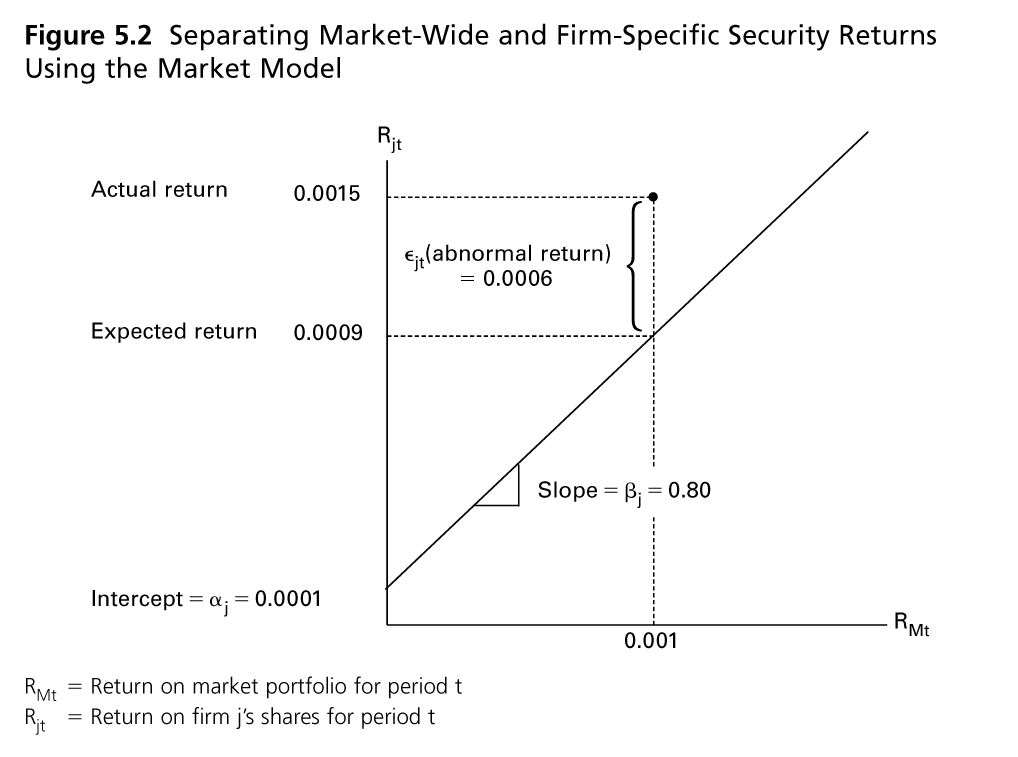 الگوی بازار بیشتر با این هدف مورد استفاده قرار می گیرد که عوامل خاص شرکت و عوامل گذشته کل بازار که بر بازده اوراق بهادار اثر می گذارند،از یکدیگر تفکیک می شوند.در نمودار فوق الگوی بازار را برای شرکت j مربوط به دوره زمانی t  نشان داده ایم که رابطه بین بازده سهام شرکت j و بازده پرتفوی بازار را مشخص کرده است.
Rjt= áj + ßjRmt +Ɛjt
پژوهشگران روز اعلام سود خالص سال جاری شرکت را روز صفر نامیدند،طبق نمودار در چنین حالتی که بین بازده واقعی و بازده مورد انتظار تفاوت وجود دارد،نشان دهنده بازده غیرعادی سهام شرکت برای آن روز می باشد.می توان این بازده غیرعادی را به عنوان بازده سهام شرکت برای روز صفر پس از حذف اثر ناشی از عوامل کل بازار تفسیر کرد.
مقایسه ی بازدهی ها وسود
پژوهشگر می تواند بازده غیر عادی سهم در روز صفر را با بخش (یا درصد)غیرمنتظره از سودخالص گزارش های جاری شرکت مقایسه نماید.اگراین سودخالص غیرمنتظره خبرخوب باشد( سود خالص غیر منتظره مثبت باشد)،باتوجه به اینکه بازار اوراق بهادارکارآ می باشد بازده غیر عادی مثبت مدرک وشاهدی بدست می دهد که سرمایه گذاران،به طور متوسط نسبت به شنیدن خبر خوب غیر منتظره در سود خالص واکنش مطلوب نشان دهند.
امکان دارد که بازارکارآ یک یا دو روز پیش از خبرخوب مربوط به سود خالص آگاه شود . و برعکس امکان دارد خبر مربوط به بازده مثبت یا منفی غیر عادی برای یک یا دو روز پس از روز صفر ادامه یابد در حالی که بازار این اطلاعات را هضم میکند ولی  کارآیی بازار بدان معنی است که اثر مربوط به هر بازده اضافی باید به سرعت از بین برود. پس بهتر است بازدهی غیر عادی مربوط به 3 تا 5 روز در اطراف روز صفر را مورد توجه قرار دهیم.

اگر بازده غیرعادی مثبت یا منفی ناشی از خبر خوب یا بد در باره ی سود خالص در کل نمونه های شرکت ها مشاهده شود،در آن صورت پژوهشگر می تواند نتیجه بگیرد که پیش بینی های مبتنی بر تئوری تصمیم وتئوری بازار کارآی اوراق بهادار مورد تایید قرار می گیرد.چنین حالتی موید روش سودمندی اطلاعات از نظر تصمیم گیری در حسابرسی وارائه گزارش های مالی است،زیرا اگر سرمایه گذاران اطلاعات مربوط به سود خالص گزارش شده را سودمند ندانند،نمی توان به راحتی شاهد واکنش بازار بود.
تحقیق بال و براون
در سال 1968 تحقیق تجربی وسنتی در زمینه حسابداری در بازارهای سرمایه آغاز کردند.آنها می خواستند شواهد علمی متقاعد کننده ای ارائه نمایند مبنی بر این که بازده  سهم شرکت ها دربرابر محتوای اطلاعاتی صورتهای مالی واکنش نشان می دهد.بال و براون 261 شرکت بورس نیویورک را برای 9 سال (1965-1957)  را با توجه به محتوای اطلاعاتی سود خالص مطالعه نمودند و به سایر اطلاعات مانند قدرت نقدینگی و ساختار سرمایه توجه نکردند.
نخستین کار دو پژوهش گر این بود که محتوای اطلاعاتی سود خالص را اندازه گیری نمایند.
دومین کار بازده بازار مربوط به سهام شرکت های نمونه و از زمانی که نزدیک اعلام سود خالص بود  بر اساس بازده غیر عادی  بصورت ماهانه مورد ارزیابی قرار دهند.
بررسی ها نشان داد میانگین بازده غیر عادی بازار سهام در ماهی که خبر خوب مربوط به سود خالص اعلام شد بسیار مثبت بود ( در 1231شرکت) و برعکس میانگین بازده غیر عادی در مورد خبر بد مربوط به سود خالص متعلق به 1109 شرکت بسیار منفی بود.
نتیجه: بازار در برابر خبر خوب یا بد مربوط به سود خالص واکنش نشان می دهد.میانگین بازده های غیرعادی پس از اعلام خبر خوب شاهد افزایش شدید و با اعلام خبر بد شاهد کاهش بسیار شدید شده بودند.ارزیابی بازده سهام شرکت طی یک دوره ی زمانی بلند مدت باعث می شود که این بازدهی ها تحت تاثیر رویداد هایی قرار گیرند که از نظر ارزش اثرگذارمی باشند.
در یک بازار کارا،قیمت سهم بیانگر اطلاعات مهم و در دسترسی است که شرکتهای دارای عملکرد مالی می توانند پیش از اعلام خبر خوب از طریق صورت های مالی بر قیمت مورد انتظار بازار کارا اثر بگذارند.
یعنی در یک دوره زمانی بلند مدت قیمت مسیرسود خالص را تعیین می کند.
تحقیق هریس و اولسان(1992):هر قدر فاصله زمانی بلندتر ورسیدن آن به 10 سال،رابطه ی بین بازدهی ها وسود خالص حاصل از حسابداری مبتنی بر هزینه های تاریخی تقویت می شود. تحقیق وارفید ووایلر(1992):رابطه ی بین بازده سهم وسود خالص ارائه شده در گزارش سالانه،به طور متوسط بیش از ده برابر رابطه ایی بود که بین دوره های سه ماهه مشاهده می شد. در بلند مدت سود خالصی که شرکت کسب می کند به کل سودی که در شرایط آرمانی به دست می آید نزدیک است.
تحقیق بی ور ،کلارک ورایت 1979  در مورد  میزان واکنش بازار :
آنها 276 شرکت پذیرفته شده در بورس نیویورک را برای دوره ی 10 ساله مورد مطالعه و تحقیق قرار دادند آنها  تغییرات غیره منتظره ،در سود خالص را محاسبه کردند

سپس به روش مبتنی بر الگوی بازار درصدد برامدند بازده غیر عادی سهام مربوط  به تغییرغیر منتظره در سود خالص را محاسبه نمایند.

مقایسه تغییرات غیره منتظره در سود خالص با بازده غیرعادی سهام به این نتیجه  رسیدند که 
هرقدرشدت تغییردر سود خالص غیر منتظره بیشتر باشد بازار اوراق بهادار واکنش بیشتری نشان خواهد داد.
ضریب واکنش در برابر سود خالص
یکی از مهمترین مسیرهای منتخب به وسیله پژوهشگران تجربی در زمینه حسابداری مالی ( پس از تحقیق بال و براون ) عبارت بود از شناسایی و توجیه واکنش های متفاوت بازار در برابر اطلاعات مربوط به سود خالص . این تحقیق در زمینه محاسبه ضریب واکنش در برابر سود خالص انجام می شود. در تحقیقی که درباره ضریب واکنش در برابر سود خالص انجام می شود پژوهشگر می کوشد مقدار بازده غیر عادی سهم در واکنش به سود غیر منتظره گزارش شده شرکت انتشار دهنده سهم را محاسبه کند.
دلیل هایی برای واکنش های متفاوت بازار
در مورد واکنشهای متفاوت بازار در برابر سود خالص مبتنی بر هزینه های تاریخی چندین دلیل ارائه شده است که مهمترین آنها را بررسی میکنیم:   بتا  >>        ریسک (ß) : ß بالاتر   ERC کمتر هر قدر ترتیب یا توالی بازدهی های مورد انتظار آینده شرکت پر ریسک تر باشد در صورت ثابت ماندن سایر عوامل از نظر سرمایه گذار ریسک گریز آن ارزش کمتری خواهد داشت،از آنجا که سرمایه گذاران سود خالص جاری را شاخص قدرت سود آوری و بازدهی آینده می دانند هر قدر این بازدهی های آینده پر ریسک تر باشد واکنش سرمایه گذاران در برابر مبلغ مشخص از سود خالص غیر منتظره کمتر خواهد بود .
کالینز و کوتاری (1989) و ایستن و زمیژوزکی (1989) در سایه ی تحقیقات تجربی به این نتیجه رسیدند که اوراق بهادار با بتای بالا دارای ضریب واکنش کمتر هستند.

ساختار سرمایه >>   ساختار سرمایه بیشتر   ERC کمتر

 شرکتهایی که که دارای اهرم (وام) زیاد هستند افزایش در سود خالص (پیش از بهره) موجب تقویت و افزایش ایمنی اوراق قرضه و سایر بدهای شرکت میشود و خبر های خوب مربوط به سود خالص مورد استقبال دارندگان اوراق قرضه (و نه سهامداران) قرار میگیرد.
ضریب واکنش برای شرکتهایی که وام سنگین دارند در مقایسه با شرکتهایی که بدون بدهی هستند میشود که ضریب واکنش آنها کاهش یابد .

دالی وال ، لی و فارگرو بیلینگز در تحقیقات خود به این نتیجه رسیدند که شرکتهایی با وام سنگین تر دارای ضریب واکنش  پایین تر و همچنین شرکتهایی که نسبت بدهی به حقوق صاحبان سهام بالاتر بوده ضریب واکنش در برابر سود خالص پایین تر بود همچنین شرکتهایی که دارای رشد بالای سود خالص هستند مشاهده خواهند کرد که نگرانی بازار نسبت به ریسک ورشکستگی کاهش می یابد. بیلینگز به این نتیجه رسید هنگامی که رشد سود خالص کنترل شود ضریب واکنش کماکان با اهرم (وام) رابطه معکوس دارد.
تداوم  >> تداوم بیشتر   ERC بیشتر
تداوم یک دیدگاه چالشگر و سود مند است ما انتظار داریم که هرچه قدر خبرهای خوب و بد در مورد سود خالص جاری تداوم بیشتری در آینده داشته باشد ضریب واکنش بیشتر شود .
اگر خبر خوب در خصوص عرضه موفقت آمیز یک محصول یا کاهش هزینه باشد واکنش بازار شدید تر و ضریب واکنش بالاتری  خواهد داشت نسبت به زمانی که  خبر خوب ناشی از سود غیر عملیاتی غیر منتظره (فروش دارایی ثابت ) باشد.تحقیق کرمندی و لیپ نشان میدهد هر قدر تغییرات غیر منتظره سود خالص آینده تداوم بیشتری داشته باشد ضریب واکنش بالاتر خواهد رفت .
هنگامی که تداوم سود خالص به ورای سال جاری برسد مقدار ضریب واکنش با نرخ بهره رابطه معکوس خواهد داشت.
نکته دیگردر خصوص ضریب واکنش این است که تداوم آن می تواند به رویه های حسابداری شرکت بستگی داشته باشد .
همچنین میتوان با انتخاب رویه حسابداری بخشهای تشکیل دهنده صورت سود وزیان را به گونه ای در آورد که تداوم به صفر برسد مثل رویه های ثبت هزینه های تاسیس و هزینه های تحقیق .
کیفیت سود >>  کیفیت سود بالاتر   ERC بالاتر
هر قدر کیفیت سود بالاتر باشد ضریب واکنش در برابر سود خالص بالاتر برود در دنیای عمل نمیتوان به راحتی کیفیت سود را محاسبه نمود زیرا احتمالات سیستم اطلاعاتی به صورت مستقیم قابل مشاهده نمی باشند.بندیوپادیا درشرکتهای نفت و گاز ضریب واکنش در برابر سود خالص تلاشهای موفقیت آمیز را با هزینه کامل مقایسه کرد او پیش بینی نمود شرکتهایی که از روش تلاش موفقیت آمیز استفاده میکنند دارای ضریب واکنش بالاتری هستند. لو و تیاگارایان از روش دیگری اثبات نمودند ضریب واکنش شرکتهایی که دارای تداوم بالا و سود خالص با کیفیت بالا بودند نسبت به شرکتهایی که دارای تداوم بالا و کیفیت سود پایین بودند بیشتر است .
فرصت رشد
چنانچه خبر خوب مربوط به سود خالص دوره جاری موید فرصت رشد آینده شرکت باشد در نتیجه ضریب واکنش در برابر سود خالص بالا خواهد بود. کالینز و کوتاری مدارک و شواهدی ارائه نمودند مبنی بر اینکه در مورد شرکتهایی که بازار برای آنها فرصتهای رشد در نظر میگیرد ضریب واکنش بیشتر است. آنها برای محاسبه فرصت رشد از نسبت ارزش بازار حقوق صاحبان سهام به ارزش دفتری آن استفاده کردند و دلیل آنها این بود که بازار کارا از فرصت رشد آگاه است آنها مشاهده نمودند که بین این نسبت و ضریب واکنش رابطه مستقیم وجود دارد.
شباهت بین انتظارات سرمایه گذاران
سرمایه گذاران مختلف با توجه به اطلاعات پیشین و توانایی خود برای ارزیابی اطلاعات صورتهای مالی نسبت به سود خالص دوره بعد یک شرکت دارای انتظارات متفاوتی هستند ولی هنگامی که آنها به انتظارات خود شکل میدهند اگر از یک منبع اطلاعاتی مشترک مانند پیش بینی های مورد توافق تحلیلگران استفاده نمایند این تفاوت ها کاهش خواهد یافت  وضریب واکنش بالا می رود.پیش بینی های دقیق تر تحلیگران انتظارات مشابه تر سرمایه گذار  ERC بالاتر
توان آگاهی دهندگی قیمت
قیمت در مورد سود خالص آینده توان آگاهی دهندگی زیادی دارد، هر قدر قیمت دارای توان آگاهی دهندگی بیشتری باشد محتوای سود خالص حاصل از سیستم حسابداری دارای توان آگاهی دهندگی کمتری خواهد بود و در نتیجه ضریب واکنش در برابر سود خالص کاهش می یابد. اندازه یا بزرگی شرکت می تواند جایگزین توان آگاهی دهندگی قیمت شود ولی در تحقیق ایستن و زمیجوزکی  به این نتیجه رسیدند اندازه شرکت نمی تواند به عنوان متغیر عمده ای در آید که ضریب واکنش در برابر سود خالص را توجیه کند.
کاربرد نتیجه تحقیقات انجام شده بر روی ضریب واکنش در برابر سود خالص
حسابداران به واکنش بازار در برابر اطلاعاتی که حسابداران مالی ارائه می کنند واکنش نشان می دهند علت این است که درک بیشتر درباره واکنش بازار باعث می شود که حسابداران در صدد شناسایی راه های دیگر بر آیند و از این طریق بر سودمندی اطلاعات از لحاظ تصمیم گیری بیفزایند.اطلاعات شرکتها باید بیشتر افشاء گردد تا برای سرمایه گذاران سودمند واقع گردد. می توان نتیجه گیری کرد که درباره ماهیت و گستره ابزارهای مالی باید اطلاعات بیشتر افشاء کرد.اهمیت تداوم و کیفیت سود مربوط به ضریب واکنش در برابر سود خالص بدین معنی است که برای سرمایه گذاران باید اطلاعات مربوط به اجزای تشکیل دهنده سود خالص افشاء کرد که برای سرمایه گذاران سودمند است.
محاسبه سود خالص مورد انتظار سرمایه گذاران
پژوهشگران باید چیزی را جایگزین سود خالص مورد انتظار نمایند زیرا بازار کارا فقط در برابر آن بخش از اعلام سود خالص واکنش نشان می دهد که انتظار آن را نداشته باشد از این رو محاسبه یا برآورد معقول از سود مورد انتظار یکی از اجزای عمده تشکیل دهنده اطلاعاتی است که پژوهشگران آینده باید به آن توجه کنند. در شرایط آرمانی سود خالص مورد انتظار همان سود خالصی است که بر اساس آن شرکت تأسیس می شود ولی در شرایط غیر آرمانی سود های خالص مورد انتظار پیچیده تر می شود. اگر سود خالص بطور کامل تداوم یابد سود خالص مورد انتظار سال جاری چیزی جز سود خالص واقعی سال قبل نیست بنابراین سود خالص مورد انتظار را در قالب تغییر نسبت به سال پیش محاسبه می کنند. ولی اگر تداوم سود خالص صفر باشد در آن صورت در سود آخرین سال هیچ نوع اطلاعاتی درباره سودهای آینده وجود ندارد و همه سودهای خالص سال جاری غیر منتظره می باشند یعنی سود خالص غیر منتظره برابر است با میزان سود خالص سال جاری.
یکی دیگر از منابعی که بر اساس آن سود خالص مورد انتظار برآورد می شود پیش بینی تحلیلگران است این منبع در زمان کنونی در دسترس بیشتر شرکتهای بزرگ قرار دارد. اگر پیش بینی تحلیلگران از پیش بینی مبتنی بر رویدادهای دوره گذشته دقیق تر باشد از این رو سود خالص مورد انتظار بهتر برآورد می شود زیرا اساس فرض بر این پایه قرار دارد.سرمایه گذارانی که تصمیمات را به روش بخردانه اتخاذ می نمایند از دقیق ترین پیش بینی ها استفاده می کنند. تحقیقات اخیر بیشتر بر پایه سود خالص مورد انتظاری قرار دارد که مربوط به پیش بینی های تحلیلگران مالی است.

می توان با محاسبه میزان تغییر قیمت سهام یا با محاسبه بازده غیر عادی مربوط به زمانی که بازار از خبر سود خالص دوره جاری آگاه می شود محتوای اطلاعاتی سود خالص گزارش شده را محاسبه کرد. میزان تغییر در قیمت سهام یا بازده غیره عادی به عواملی چون اندازه شرکت، ساختار سرمایه، ریسک، تداوم سود خالص و کیفیت سود و .... بستگی دارد.
اقلام غیر عادی، غیر جاری، غیر مترقبه
می توان در گزارش رویدادهایی که غیر عادی یا غیر تکراری هستند نمونه جالبی از اهمیت تداوم سود خالص را مشاهده کرد شرکت باید اطلاعات مربوط به اقلامی که به صورت عادی تکرار نمی شوند (اقلام غیر عادی یا غیر تکراری) را به طور کامل افشا کند چون در غیر این صورت بازار به صورتی اغراق آمیز تحت تأثیر این تداوم قرار خواهد گرفت.
اقلام غیر مترقبه اقلام ناشی از رویدادهای مالی و غیر مالی هستند که دارای ویژگیهای زیر می باشند:1) انتظار نمی رود برای دوره چند ساله تکرار شوند.	2) آنها فعالیت عادی واحد تجاری را نشان نمی دهند.3) اصولاً آنها بر پایه تصمیمات مدیریت یا مال کان شرکت قرار نمی گیرند.

صورت سود و زیان پس از تصویب بخش 3480 باعث شد که تعداد زیادی از اقلام غیرعادی و غیرتکراری با تداوم اندک نقل مکان یابند و از اقلام غیرمترقبه به بخش عملیاتی صورت سود و زیان انتقال یابند:
صورت سود و زیان پس از تصویب بخش “3480 “
سودخالص قبل ازاقلام غیرعادی و غیرتکراری سود خالص اصلی نامیده می شود       ** اقلام غیر عادی و غیرتکراری                                                                                                 ** سود عملیات جاری، سود عملیاتی نامیده می شود                                                            **اقلام غیر مترقبه                                                                                                                      **سود خالص                                                                                                                              ** در رابطه با تجدید نظرهای 1989 در بخش 3480 دو مسئله به وجود آمده است:1) اگر اطلاعات مربوط به اقلام غیر عادی و غیر تکراری به طور کامل افشا نشود امکان دارد سرمایه گذاران در مورد تداوم سود عملیاتی پیش نمایی کنند.2) زمان و مبلغی را که بابت اقلام غیر عادی و غیر تکراری ثبت می نمایند دستخوش اقدامات استراتژیک خواهد شد که مدیریت به اجرا در می آورد.
یک نقطه ضعف در بهترین رویه حسابداری
بهترین رویه حسابداری آن است که بتواند موجب ایجاد بزرگترین واکنش در برابر قیمت بازار شود .اگر حسابدار بتواند اطلاعات سودمند به سرمایه گذاران ارائه نماید می توان گفت که در وضع بهتری قرار دارد ولی این بدان معنی نیست که جامعه هم الزاماً در وضع بهتری قرار دارد. دلیل این است که اطلاعات دارای ویژگی های یک قلم کالای همگانی است.کالای همگانی کالایی است که اگر یک نفر آن را مصرف نماید تمام نمی شود دیگری هم می تواند از آن استفاده نماید ولی مصرف یک قلم کالای خصوصی باعث می شود که سایر مصرف کنندگان نتوانند آن را مصرف نمایند.
یک سرمایه گذار می تواند از اطلاعات گنجانده شده در گزارش سالانه استفاده کند بدون اینکه موجب از بین رفتن سودمندی این اطلاعات برای سایر سرمایه گذاران شود.گزارش سالانه که یک بار تهیه شود سایر استفاده کنندگان هم می توانند آن را در حافظه رایانه خود نگه دارند از سوی دیگر نهادهای دولتی از طریق تدوین مقررات برای اوراق بهادار و قوانین شرکتها، شرکتها را ناگزیر می سازند گزارشات سالانه منتشر کنند.گزارشات سالانه شرکتها مجانی است. سرمایه گذاران از مجرای پرداخت قیمت بالاتر برای محصول ناگزیرند هزینه این اطلاعات را تحمل نمایند، سرمایه گذاران کسب این اطلاعات را مجانی می دانند زیرا استفاده ای که آنان از اطلاعات گزارش سالانه می نمایند بر قیمت محصولاتی که خریداری می کنند اثر نمی گذارد.
در نتیجه امکان دارد سرمایه گذاران اطلاعات حسابداری را سودمند تلقی کنند حتی با وجود این که از دیدگاه اجتماعی هزینه این اطلاعات منافعی را که نصیب سرمایه گذاران و بازارهای سرمایه می نماید تحت الشعاع قرار دهد.
محتوای اطلاعاتی حسابداری مبتنی بر شناسایی ذخایر
اگر قرار است اطلاعات مکمل مبنی بر ارزش منصفانه (بازار) برای سرمایه گذاران سودمند واقع گردد باید این اطلاعات را در صنایع نفت و گاز مشاهده نمود در این صنعت شیوه های حسابداری بسیار متفاوت است برخی از شرکت ها صورتهای مالی را بر حسب هزینه تاریخی و برخی بر حسب ارزش بازار محاسبه می کنند .بسیاری از ارزش یک شرکت اکتشاف و تولید نفت به ذخایر آن بستگی دارد بنظر می رسد سهام این نوع شرکت ها در معرض مسائل ناشی از اطلاعات نامتقارن قرار دارد از اینرو بازار باید توجه خاص به اطلاعات مربوط به ذخایر نماید.
تحقیقات انجام شده توسط ماگلیولو (1986) در زمینه توانایی روش حسابداری مبتنی بر شناسایی ذخایر درباره توجیه ارزیابی بازار در مورد ذخایر نفت و گاز به این نتیجه رسید که با روش حسابدارای مبتنی بر شناسایی ذخایر نمی توان ارزش بازار ذخایر نفت و گاز را محاسبه کرد.آزمونهای تجربی انجام شده در مورد سودمندی اطلاعات بر پایه شناسایی ذخایر  مدارک نسبتا ضعیفی ارائه نمودند و نتوانستند به نتیجه های قوی تر دست یابند.
در تحقیقات بعدی محققان مشخص شد که صورتهای مالی تهیه شده طبق روش حسابداری مبتنی بر هزینه های تاریخی توانسته صورتهای مالی تهیه شده به روش حسابداری مبتنی بر شناسایی ذخایر را تحت الشعاع قرار دهد.
دلایل ضعیف بودن نتیجه های حاصل از روش حسابداری مبتنی بر شناسایی ذخایر
الف) غیر قابل اتکا بودن اطلاعاتب) در مقایسه با آنچه در سایه واکنش بازار در برابر سود خالص بدست می آید باید از روش های بسیار پیچیده استفاده کرد.ج) اطلاعات ارائه شده بر مبنای هزینه تاریخی اثر گذارتر است.
خلاصه و نتیجه
مقصود از روش مبتنی بر اطلاعات روشی است که اگر از آن زاویه به تئوری حسابداری مالی نگاه شود، میزان تغییر در قیمت اوراق بهادار با محتوای اطلاعاتی صورت های مالی و در نتیجه با سودمندی اطلاعات از نظر تصمیم گیری برابر می شود.حسابداران بعنوان عرضه کنندگان اطلاعات برای اینکه موضع رقابتی خود را تقویت کنند از طریق واکنش بازاراوراق بهادار انواع مختلف اطلاعات را در اختیار سرمایه گذاران قرار می دهند.هرقدر حسابداران بتوانند از درون و برون سازمان اطلاعات بیشتری کسب نمایند،بازارهای سرمایه می توانند مسیر جریان وجوه کمیاب برای سرمایه گذاری را بهتر تعیین نمایند.
حسابداران چنین نتیجه می گیرند که رویه های حسابداری و افشای اطلاعات موجب بیشترین واکنش بازار می شود و به بهترین شکل منافع سازمان تامین می گردد ولی باید دقت بیشتری به عمل آید به این دلیل که اطلاعات حسابداری ماهیت کالای همگانی دارند الزماً نمی تواند درست باشد .سرمایه گذاران الزاما متقاضی مقدار درستی از اطلاعات نمی باشند،زیرا آنها همه هزینه های مربو طه را تحمل نمی نمایند.این عوامل باعث می شود که توان تحقیق در میزان سودمندی اطلاعات از نظر تصمیم گیری محدود شود و نتواند آن طور که باید و شاید تدوین کنندگان استانداردهای حسابداری را رهنمون گردد.
پایان